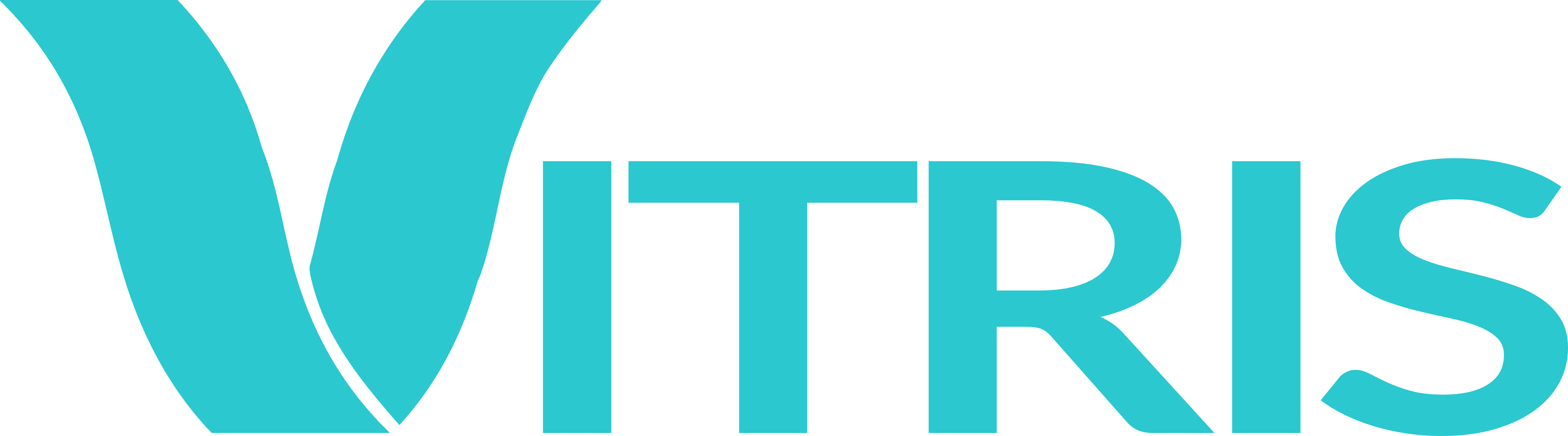 Customer Acquisition for Entrepreneurs
Chandni Antala
Ariana Castaneda
Sarita Cini
Fatimata Sall
Provide tools for Vitris' merchants to grow at an affordable price

Create a customer portal while maintaining a low cost

Prototype
Overview
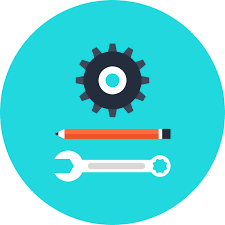 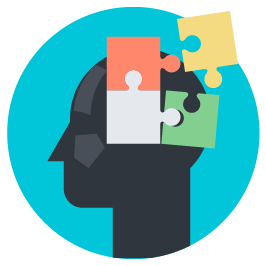 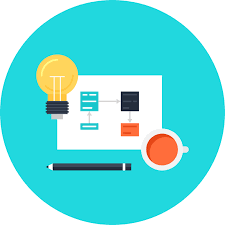 Business Case
[Speaker Notes: Business Case Notes:
https://www.usatoday.com/story/money/usaandmain/2018/06/28/strauss-column-let-technology-lead-way-your-small-business/733087002/
Merchants don’t want to do a lot of manual input
Solution reduces amount of input that merchants have to 

Vitris – offering more services to the merchants, not just building website
More customer relationship management – focus on customer retention
Sources:
https://smallbusiness.com/digital-marketing/how-many-small-businesses-have-websites/

https://digital.com/blog/how-much-does-website-cost/


https://www.zdnet.com/article/small-business-it-spending-to-pass-600-billion-in-2018-idc/]
Prototype..